Kennismaking
Een presentatie voor het lerend netwerk Korte Keten van VVSG
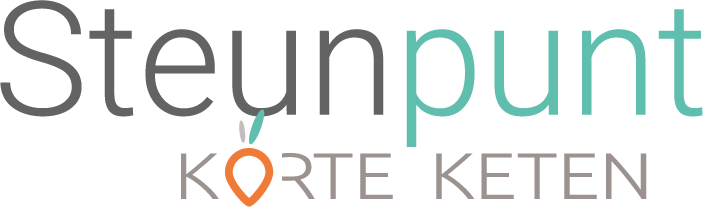 Het team
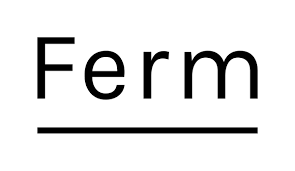 Wat is Korte Keten?
5 Basisprincipes

Betrokkenheid van de consument
	“Wederzijdse vertrouwensrelatie”

Beperkt aantal schakels
	“Afstand & tussenschakels”

Zeggenschap
	“Zelfstandig in de prijszetting”

Lokaal karakter
	“Territoriale verbondenheid”

Inzicht in de landbouwpraktijk
	“Ambassadeurs & sensibilisering”
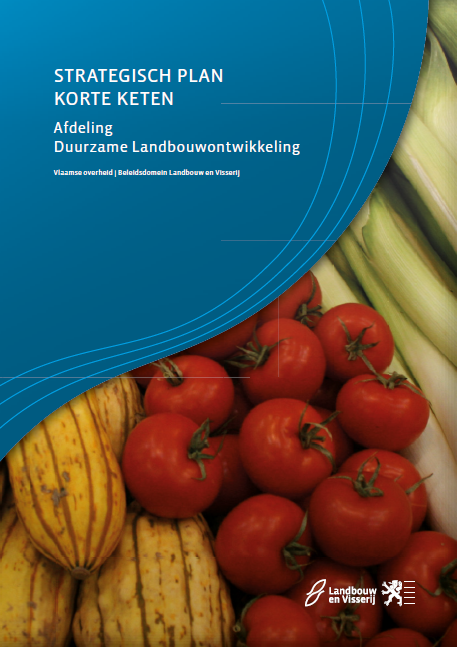 Geen definitie
Geen lastenboek
Geen label
Geen meldpunt
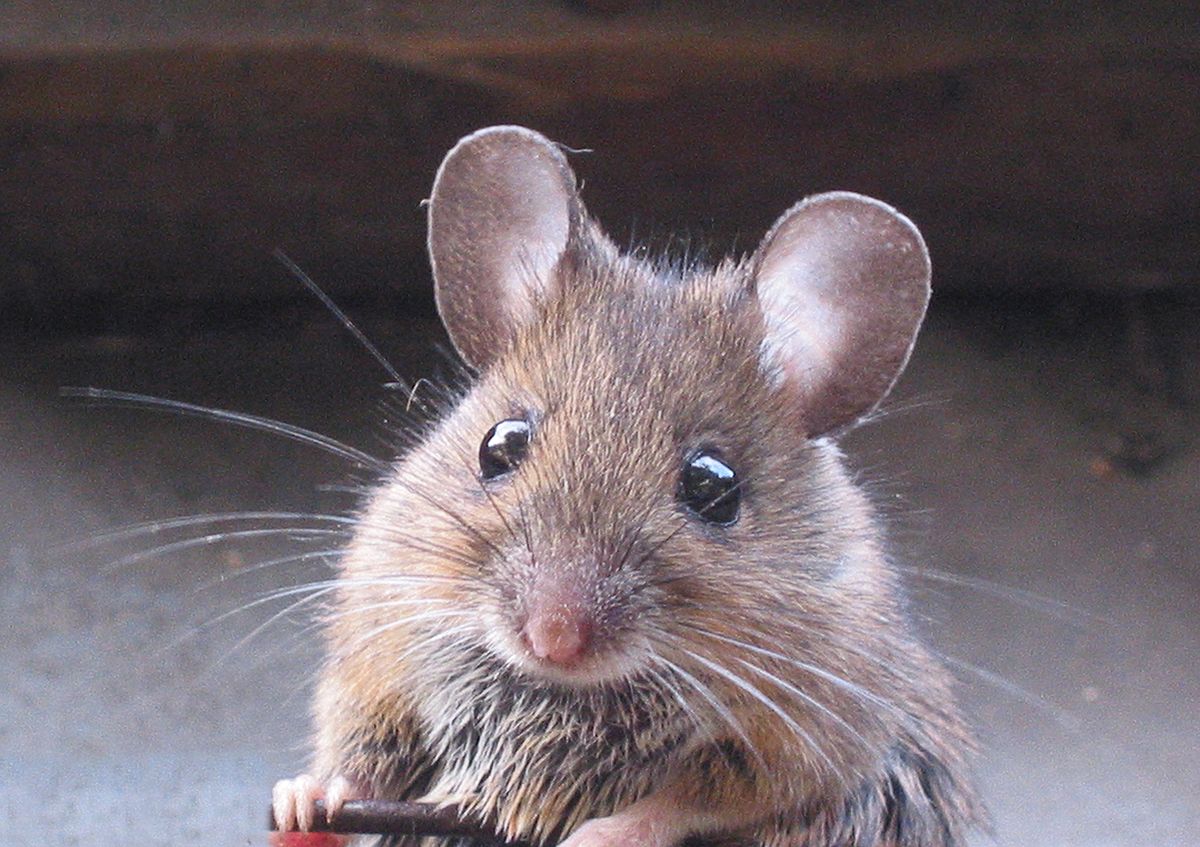 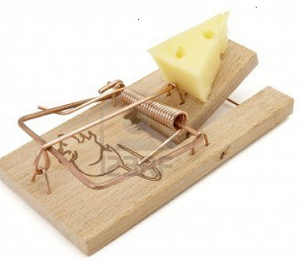 LET OP VOOR  DE “LOCAL TRAP”!
Waarom een steunpunt?
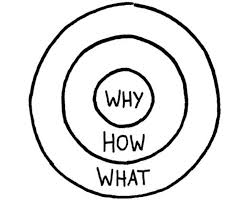 Vertrouwenspersoon inzake wetgeving
Neutrale spiegel voor businesscases

NIET overtuigen om te starten
WEL sensibiliseren bij opstart en doorgroei rond
Eigen competenties
Beschikbare capaciteit 
Bestaande controles
Rendabiliteit van nieuwe projecten
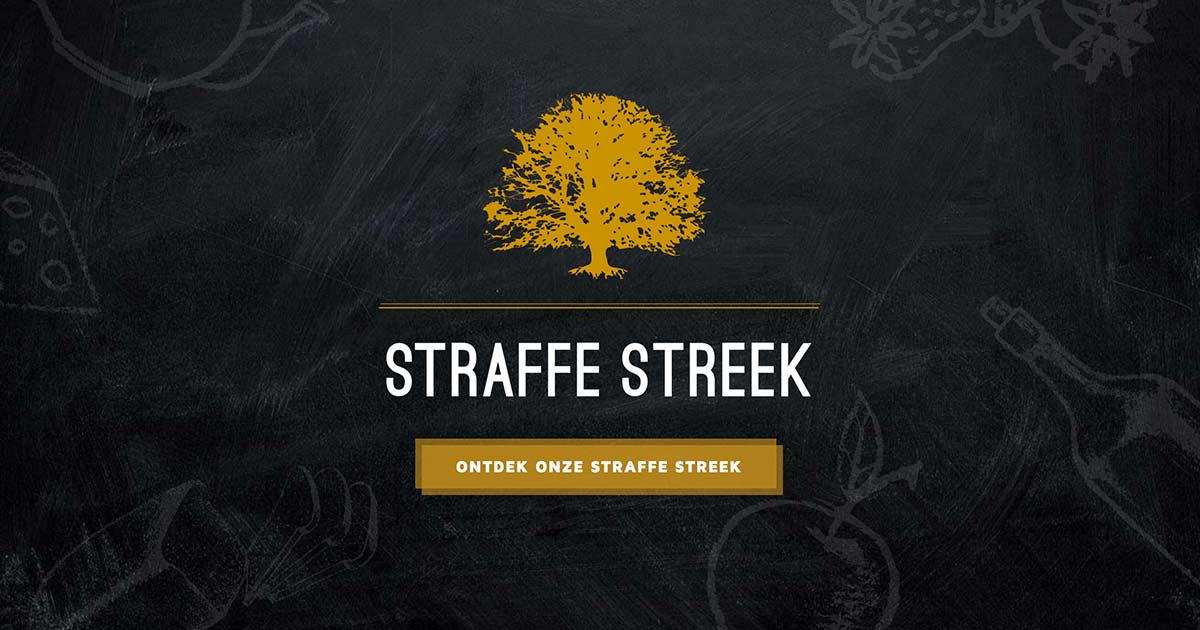 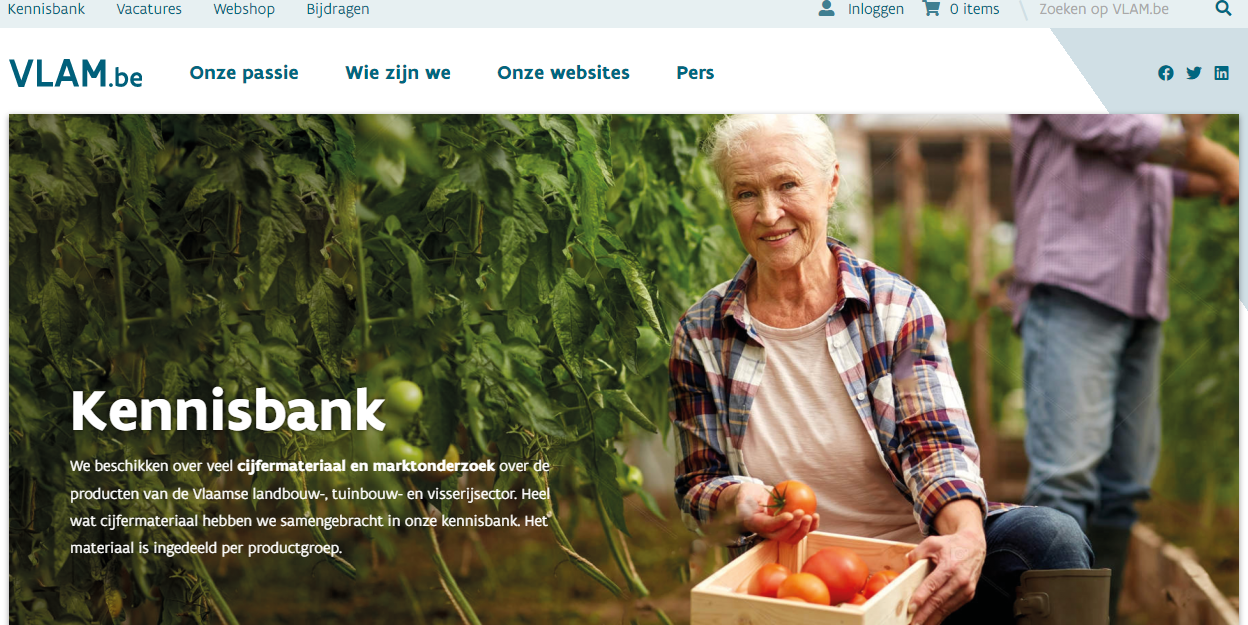 Collega’s van het Steunpunt
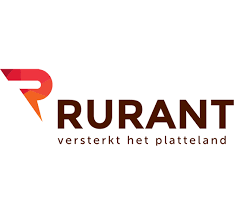 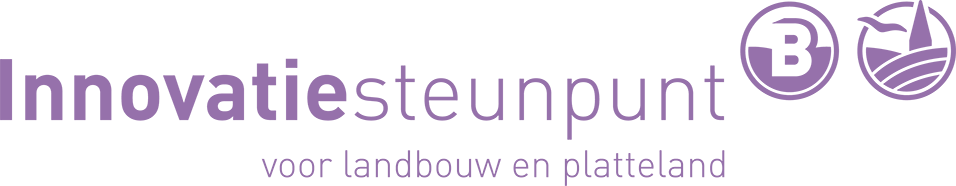 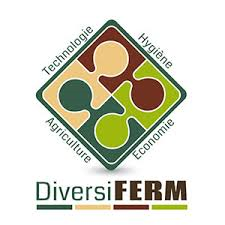 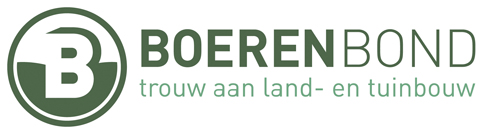 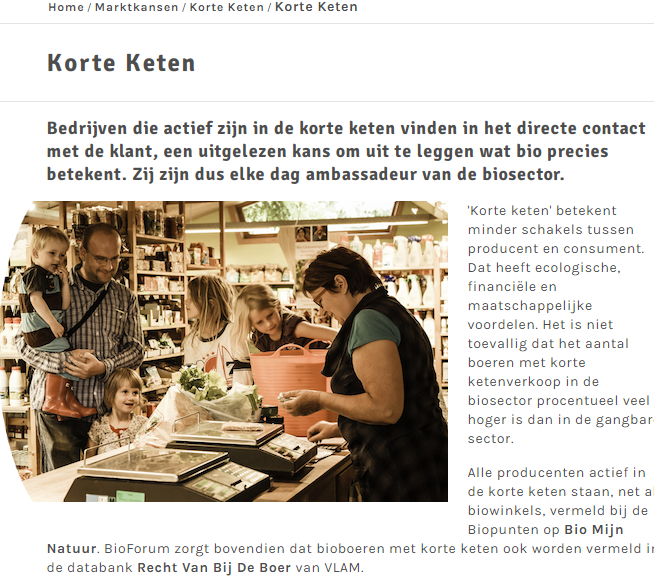 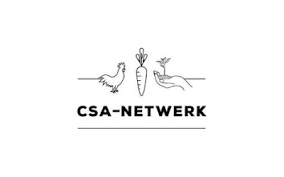 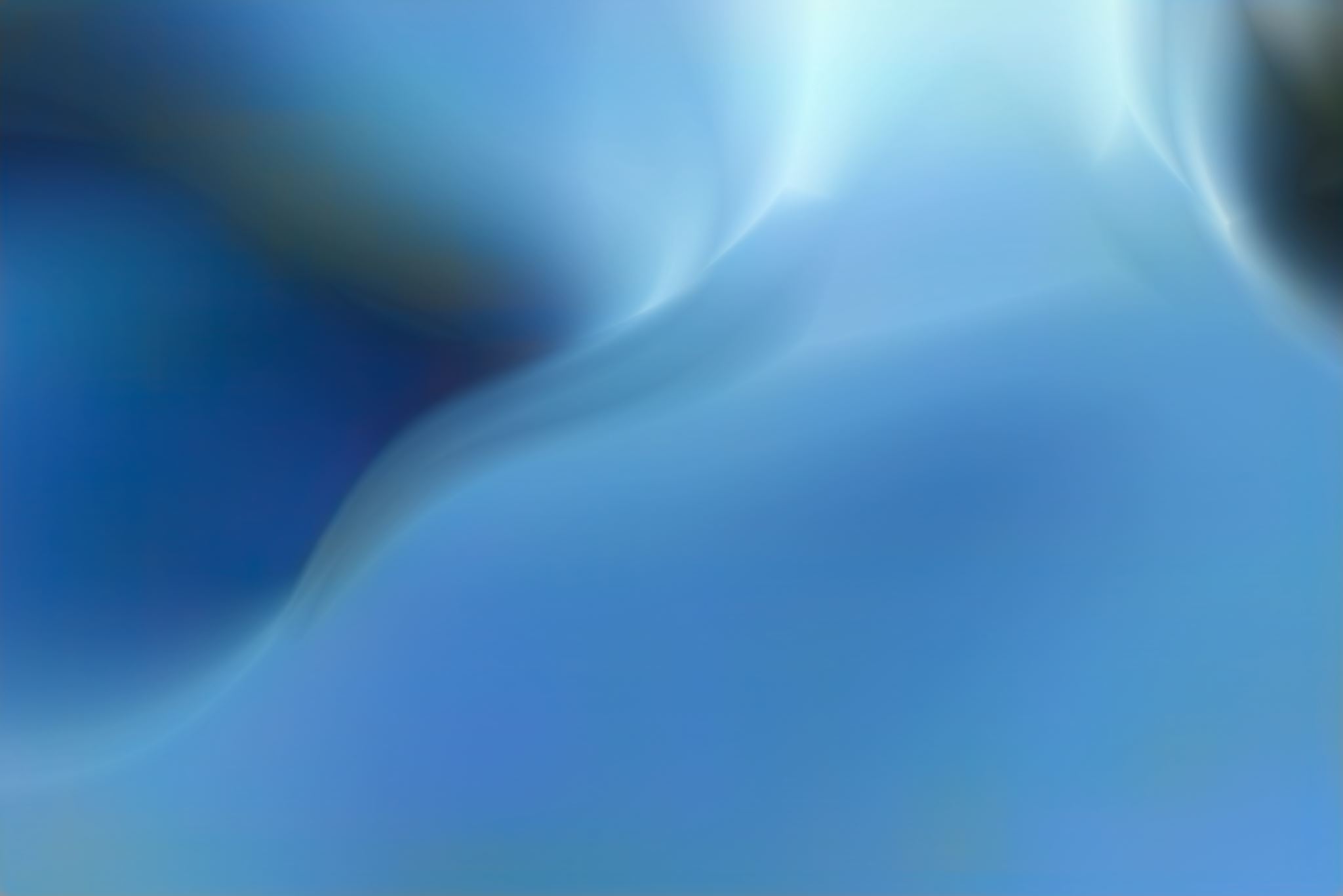 LuisterenVertrek van wat er reeds bestaat. Wat werkt (nog niet)?
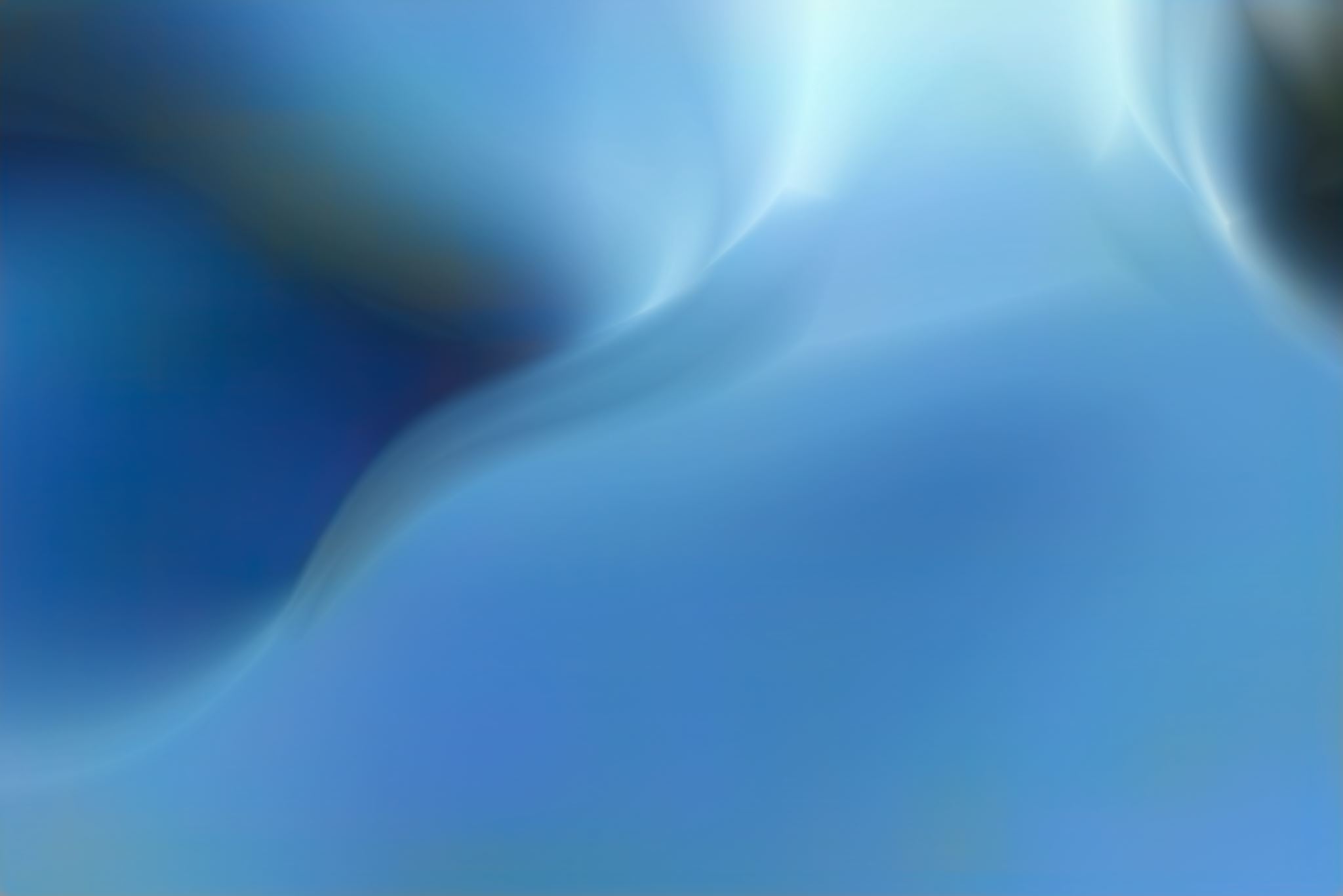 TonenPotentieel in versterken communicatie van boer naar buurt
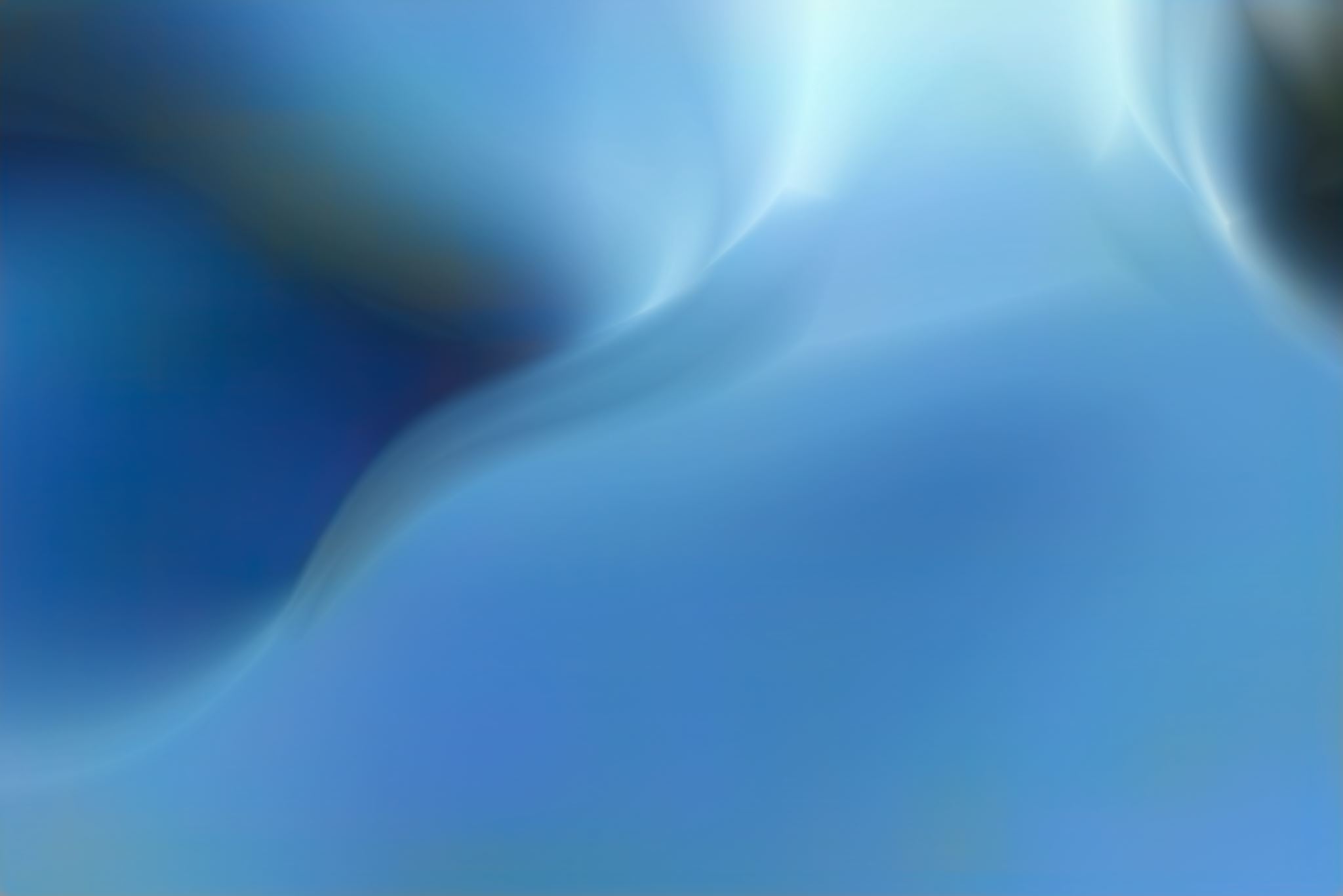 Verbindenin behoeften die individuele boer en burger overstijgen
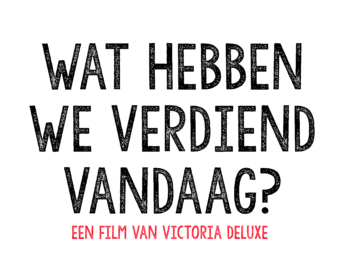 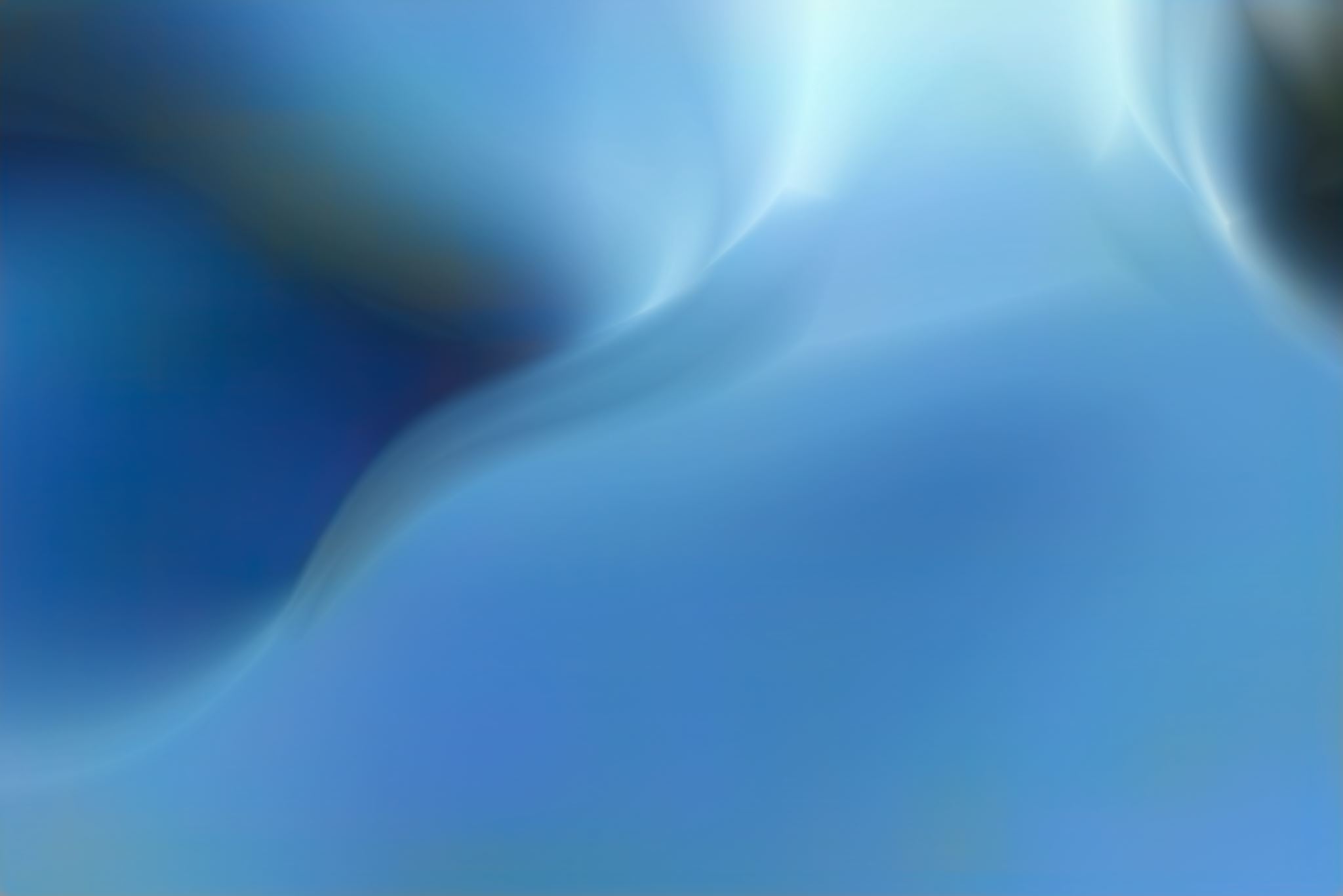 OrganiserenAl doende leren in co-creatie met boer en buurt
! Opgepast ! Eenmalige acties
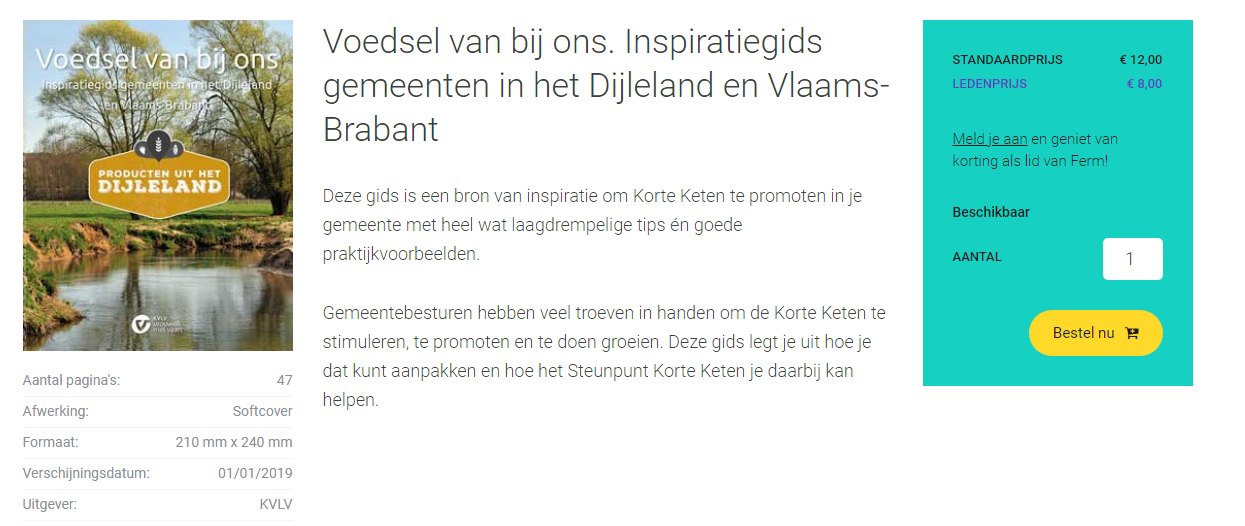 Maak contact!
ferm.steunpuntkorteketen@samenferm.be
www.steunpuntkorteketen.be 

Webwinkel Ferm: bron van inspiratie, laagdrempelige tips, goede praktijkvoorbeelden, …

Steunpunt Korte Keten is een onderdeel van Ferm vzwwww.samenferm.be/ Remylaan 4b • 3018 Wijgmaal